Activador
List as many Spanish-speaking countries as you can.
Do not discuss with others around you. 
See how many YOU can name!

https://www.youtube.com/watch?v=iaDwigX7sgA&t=47s
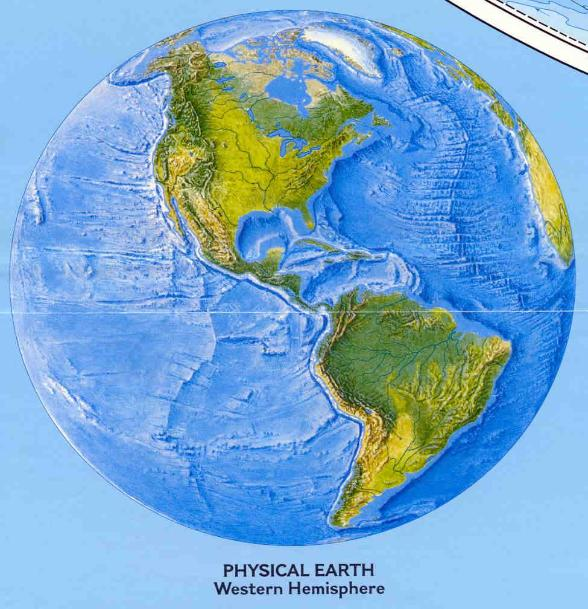 10 Reasons to learn Spanish
1. Spanish is a global language
It is the second most spoken language in the world. You will easily be able to get around in South and Central America, Spain, several Caribbean countries, and understand even a bit of Portuguese with your Spanish skills.
2. More opportunities for work
Who doesn't want that? Or a pay raise, even. Especially if you are living in North America, you will find a lot of positions nowadays require or prefer a person that is bilingual in Spanish. It is widely spoken in the US and is incredibly useful and beneficial on your resume! Who doesn't want a raise?
3. Plenty of resources
Spanish is a popular language to learn. There are plenty of reading and listening materials for you to use in your studies. Languages like...Ukrainian, for example, while they may have a lot of native speakers there aren't a lot of resources to learn the language. Spanish does not have this problem whatsoever.
4. Get a head start on other languages
Spanish is in the famous group of romance languages. Learning one of these will help you transition easier to the others! Once you learn Spanish, learning French, Portuguese, Italian, or Catalan will be much simpler. You will find a lot of similarities and common words with these languages, especially with Italian and Portuguese.
5. Make new friends
There are about 400 million native Spanish speakers. Learning their language opens you up into making new friends you may not be able to talk to if you hadn't picked up the language.
6. Understand those lyrics in that one song you love
Love Shakira? Or maybe that new song Despacito with Justin Bieber? (Ok, that song is way better in the original version. Sorry Beebs!) This is a fun benefit to learning Spanish!
7. Gain insight to South & Central American culture, & Spanish culture
The best way to learn about a culture is to read about it in their own language. They are experts at describing their lives, surroundings, and cultures. Why not read it in THEIR words?
8. Grow your brain
Who doesn't want to be smarter?! Learning new languages develops new pathways in your brain and develops your brain even further. Your brain CHANGES when you learn a new language!
9. Learn about your own culture and language
Taking a foreign language course is also like taking a course in the grammar of your own language. I didn't know anything about English grammar, structure, or case until I began studying German. Language learning gives you insights on yourself and the world you live in. How cool?!
10. Enhance your travel experiences
I've said it before and I will say it again; learning the local language will enhance your travel experience. You will be able to meet so many new people and form bonds you would otherwise be unable to. You won't just be a spectator but someone involved.You can bask in the richness of the culture, landscape, and language. What a dream!
Label the countries and color them in the following colors…
Argentina = red
Bolivia = orange
Chile = yellow
Costa Rica = green
Colombia = pink
Cuba = blue
Ecuador = purple
El Salvador = black
España = red
Guatemala = orange
Guinea Ecuatorial = yellow
Honduras = green
México = blue
Nicaragua = purple
Panamá = black
Paraguay = red
Perú = orange
Puerto Rico = yellow
República Dominicana = green
Uruguay = blue
Venezuela = purple